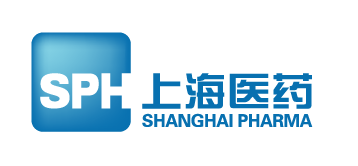 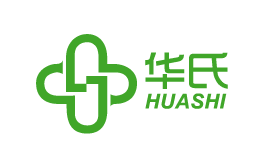 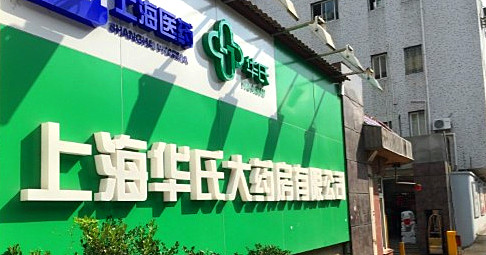 爱的使者
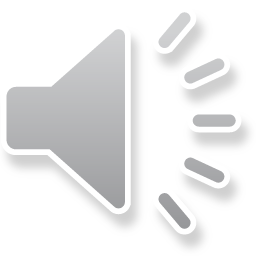 上海华氏大药房有限公司
创新
合作
包容
激情
责任
练内功·抓提升·促深化·上台阶
Welcome   to   Huashi
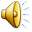 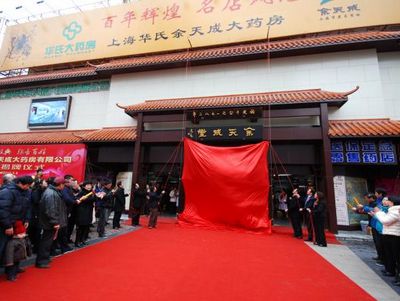 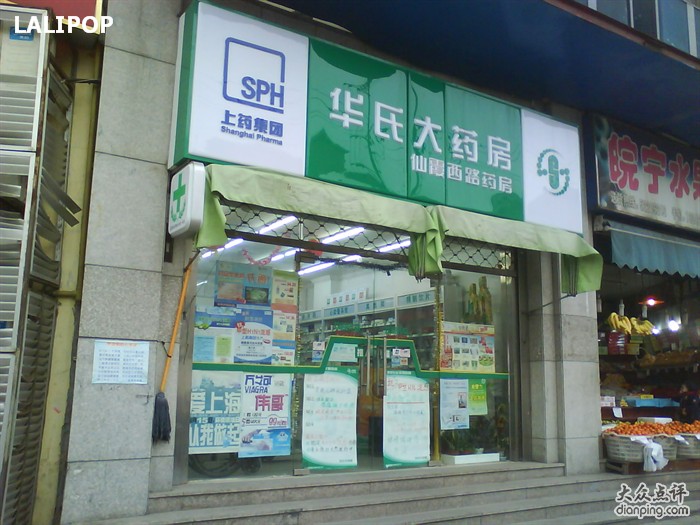 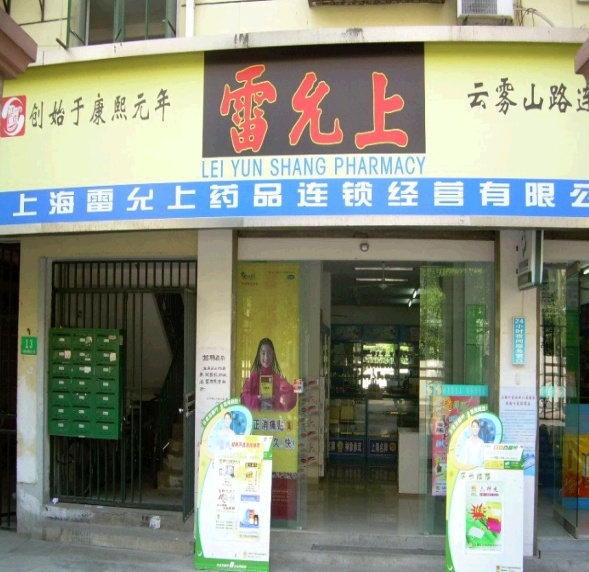 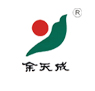 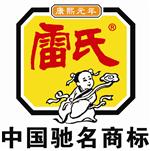 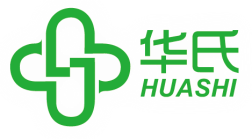 上海华氏大药房有限公司在集团的统一部署下，拥有品牌华氏、雷允上、余天成。
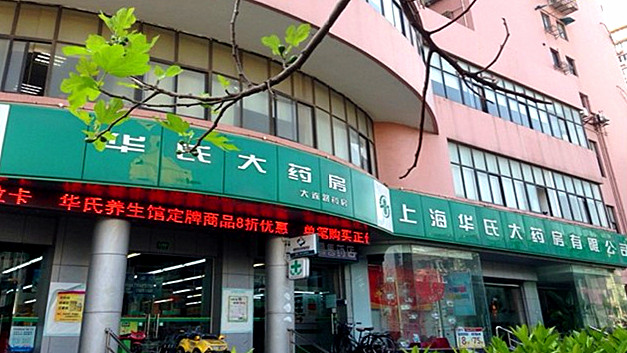 1
8
4
5
1
医药零售连锁行业
首个获得
“上海名牌”（服务类）
“上海优秀服务商标”的企业
连续五次获得
“重合同守信用AAAAA企业”
连续四次获得
“上海市著名商标”
全国零售市场
排名第八
上海市场
排名第一
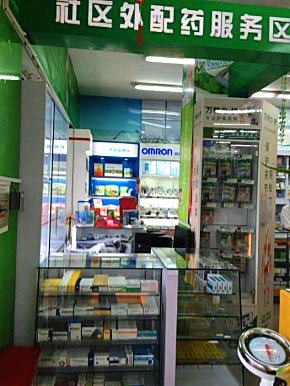 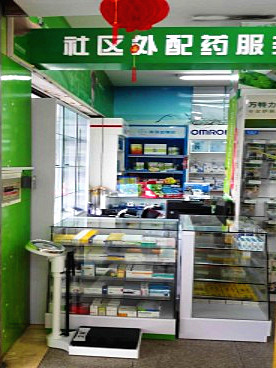 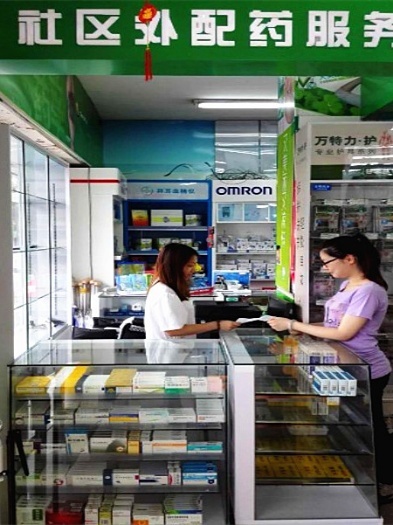 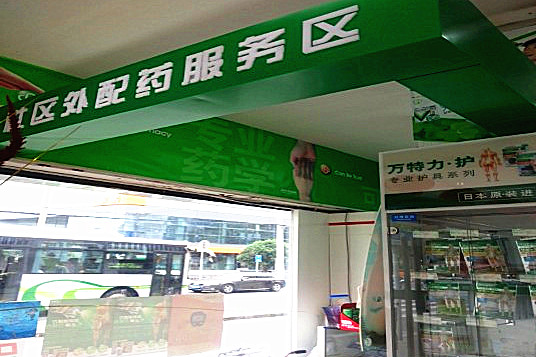 社区外配药服务区
慢病管理及健康店
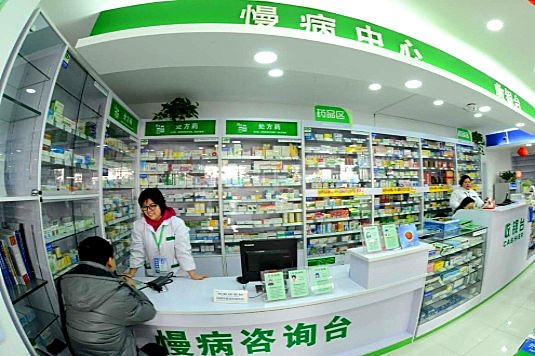 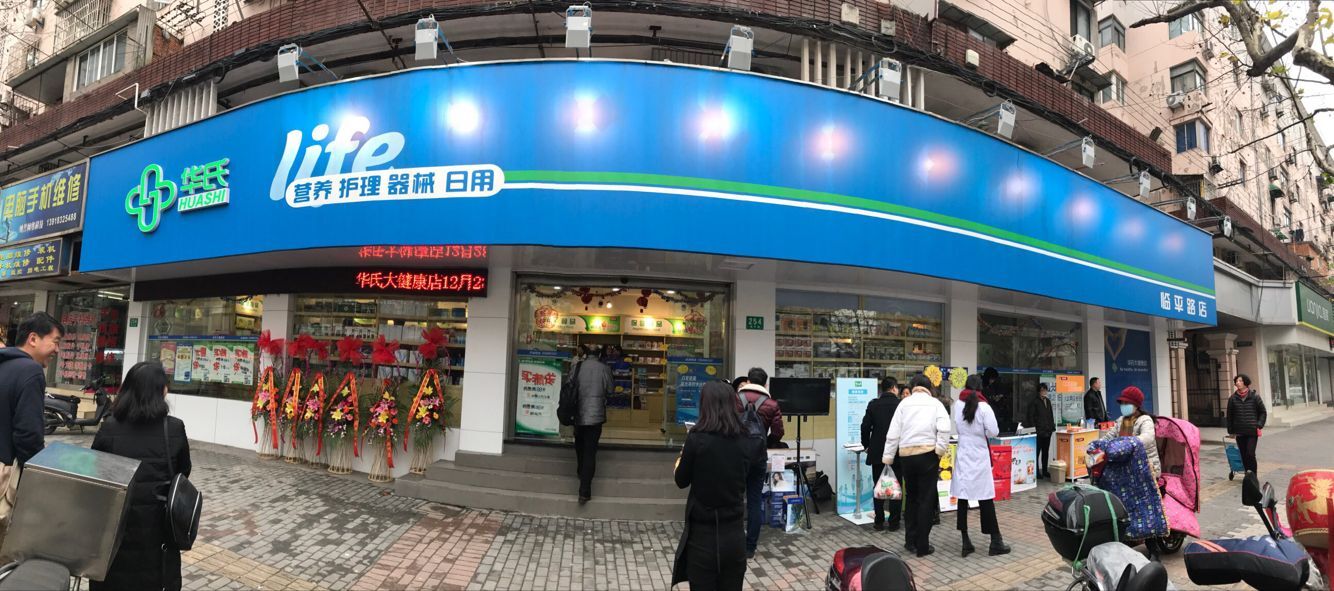 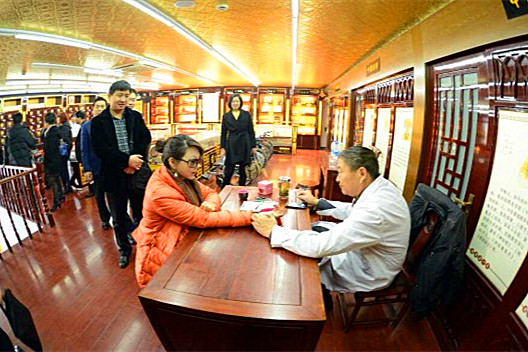 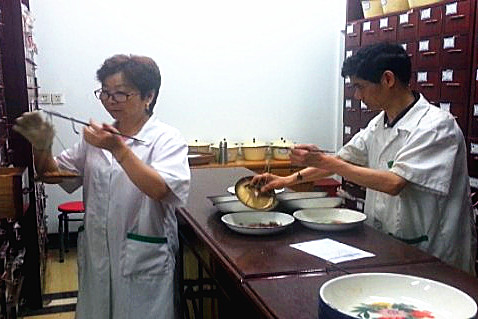 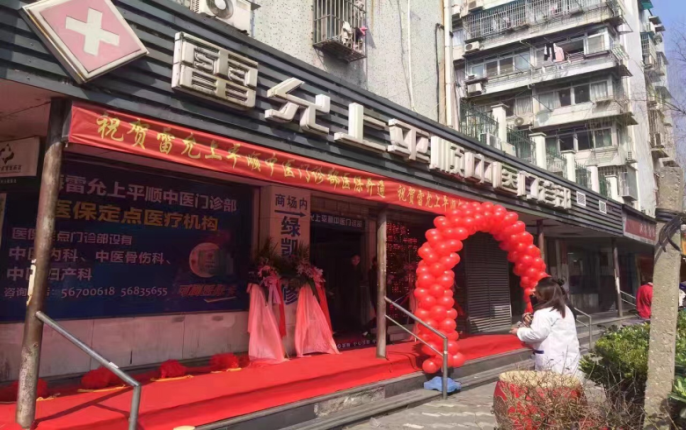 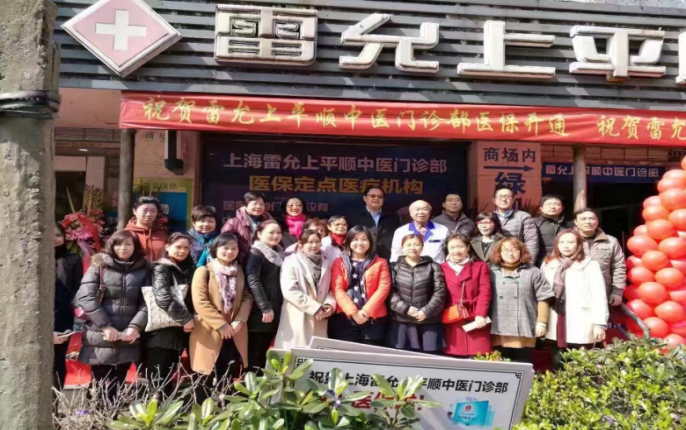 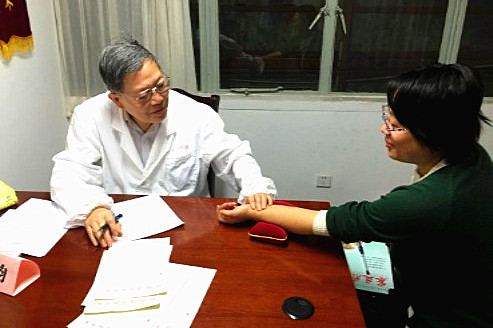 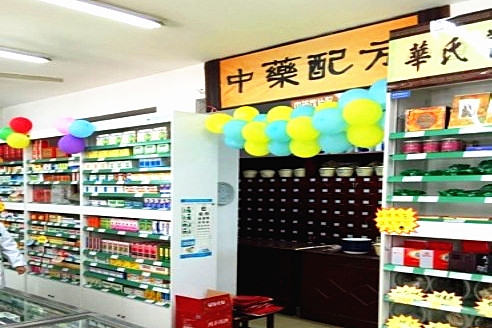 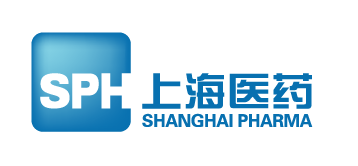 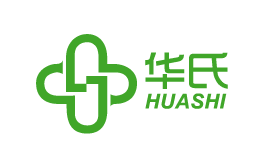 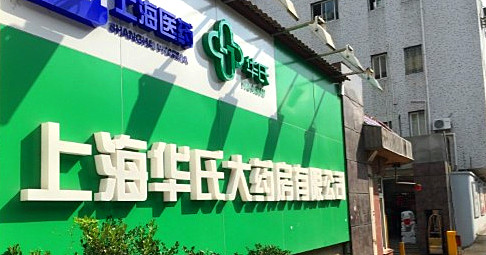 传  承  与  发  扬
创  新  与  改  变
Thank    you